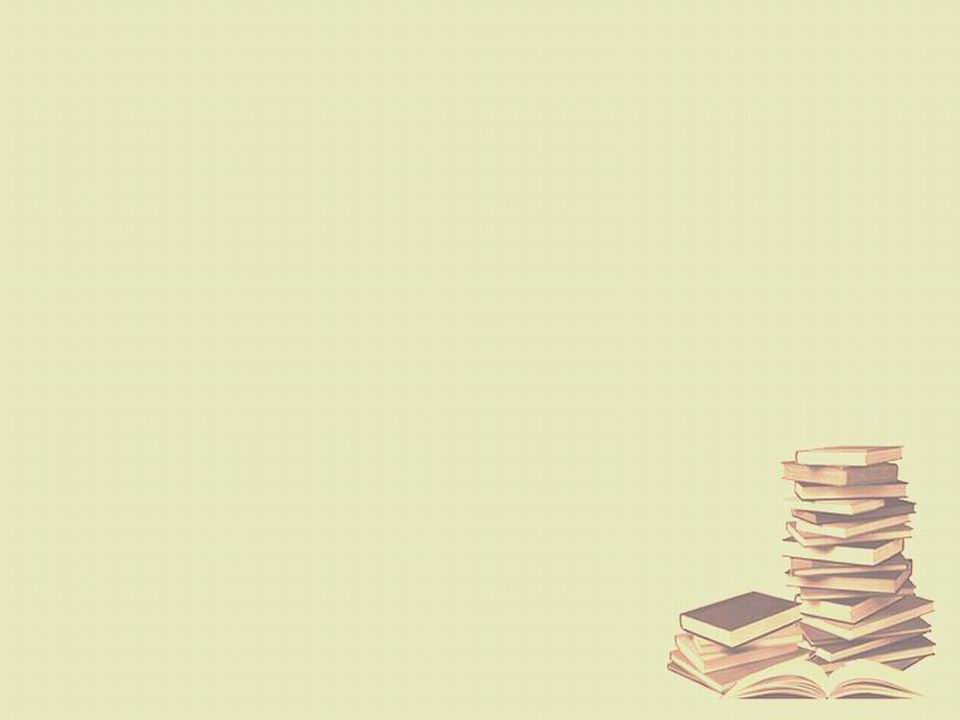 Организм человека
Урок окружающего мира 
4 класс
Учитель: Швайкова Светлана Николаевна
ГБОУ школа № 326 
Г. Санкт-Петербурга
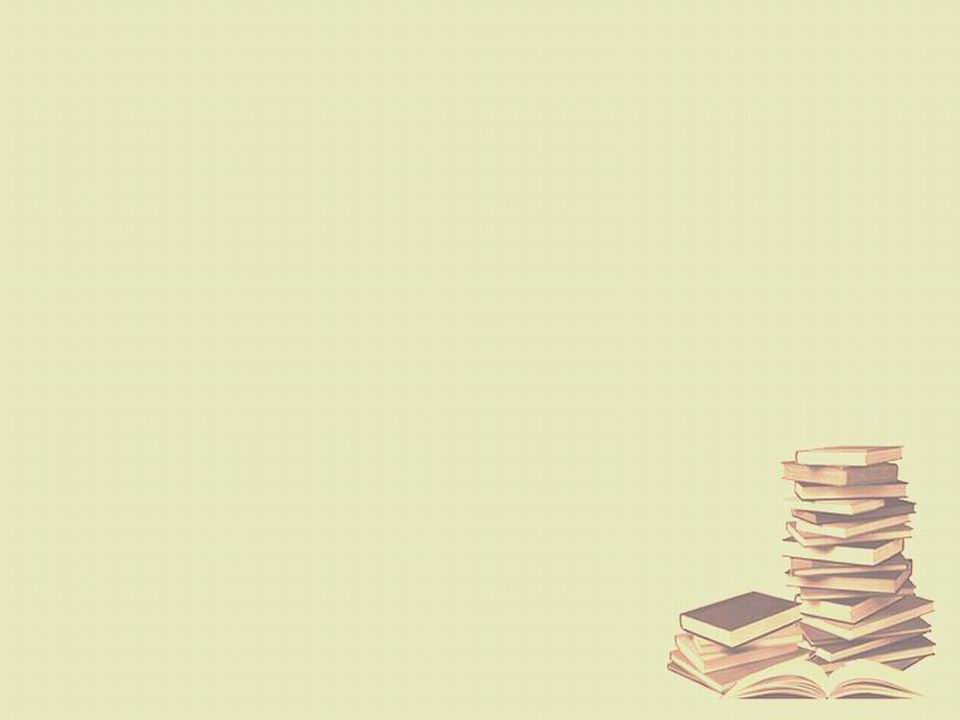 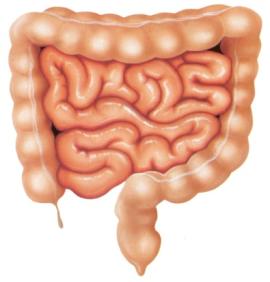 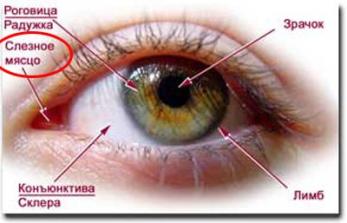 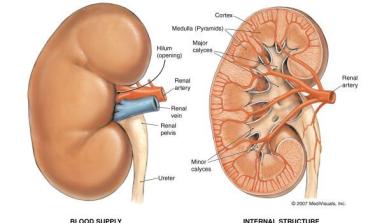 глаз
почки
кишечник
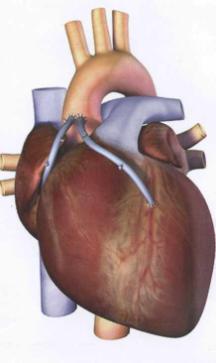 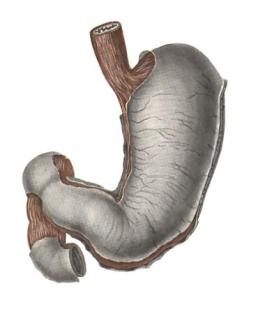 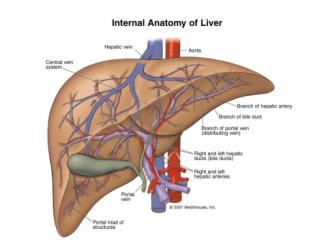 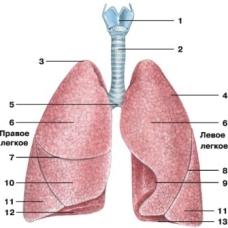 печень
легкие
желудок
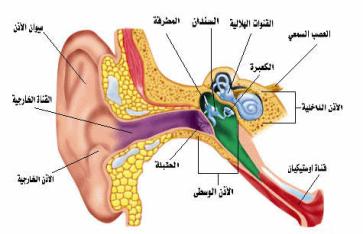 сердце
ухо
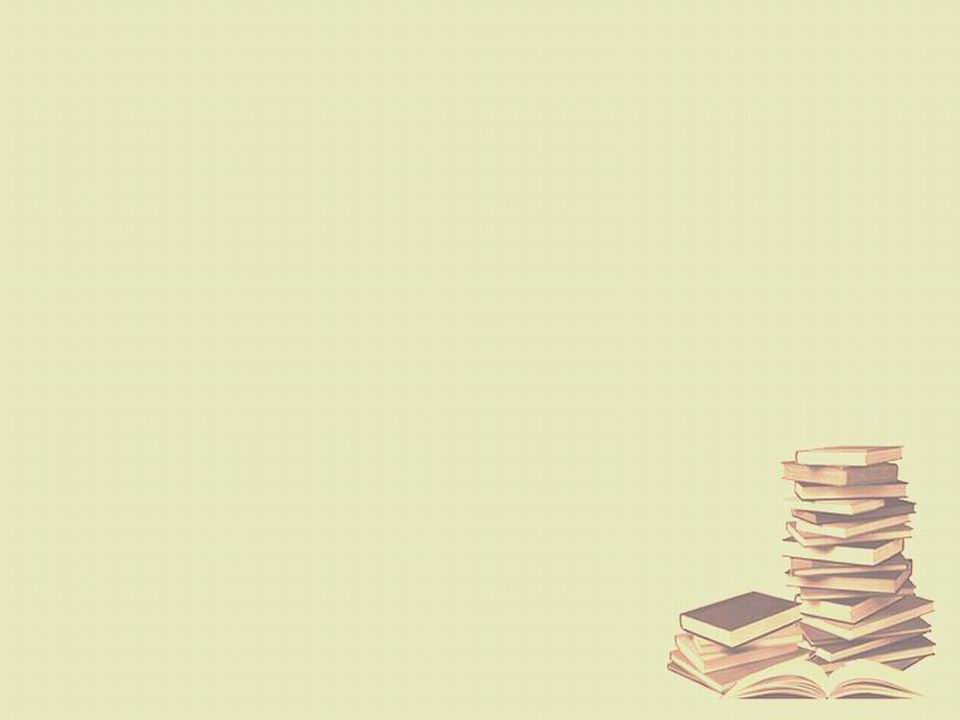 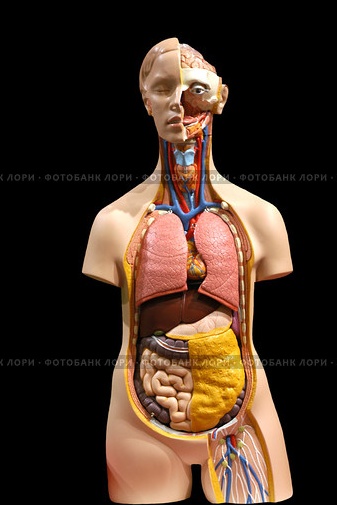 Организм
это система органов, взаимосвязанных между собой и образующих единое целое
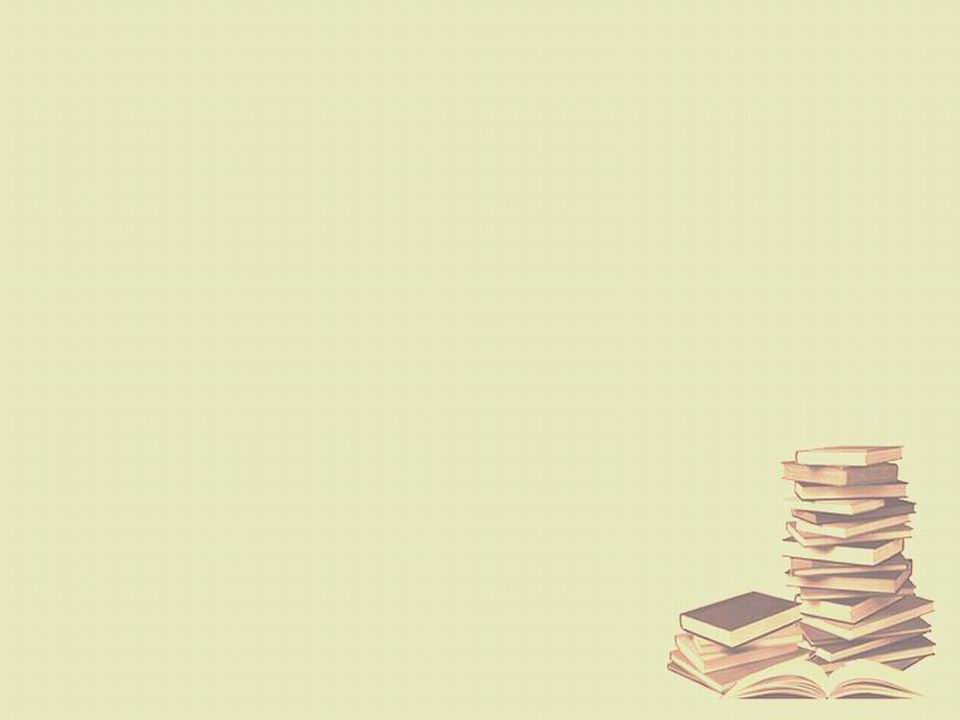 Система органов
группа анатомически связанных между собой органов, 
    имеющих общее происхождение ,
    единый план строения 
    и выполняющих общую функцию
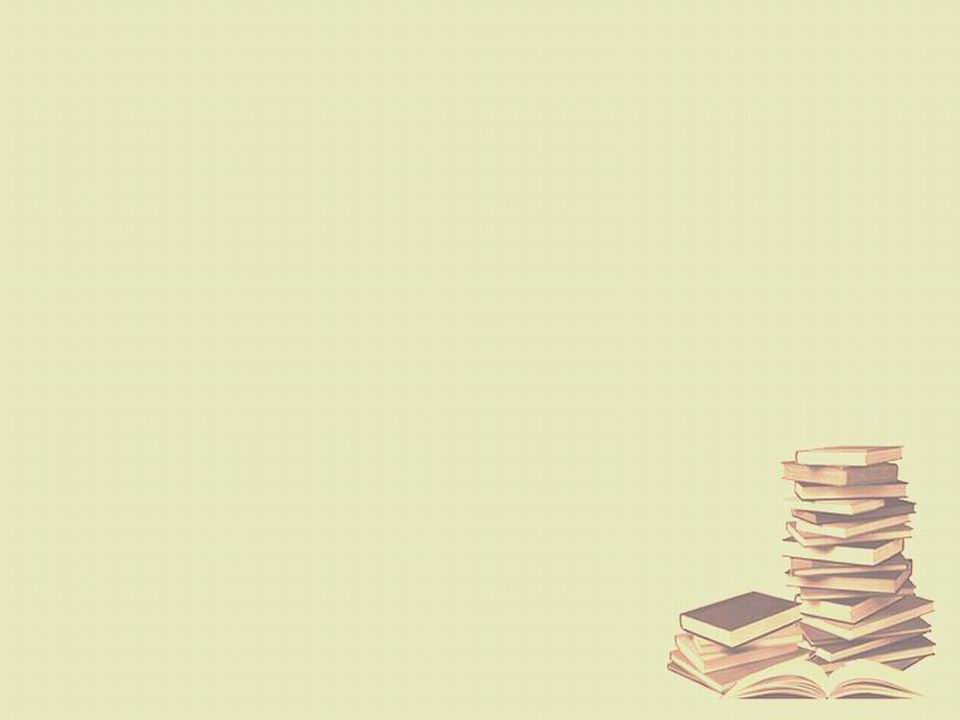 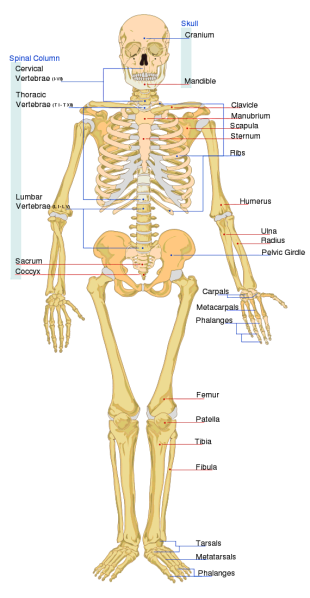 Системы органов
Костная система
состоит из костей, которые поддерживают тело, служат местом крепления мышц.
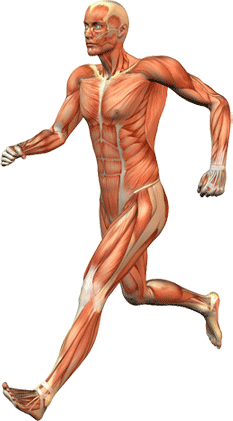 Мышечная система
представляет собой основную ткань скелетных мышц  и  многих  внутренних  органов. С мышечной системой связана функция движения человека; сокращаясь, она приводит в движение мышцы скелета.
Опорно-двигательный аппарат
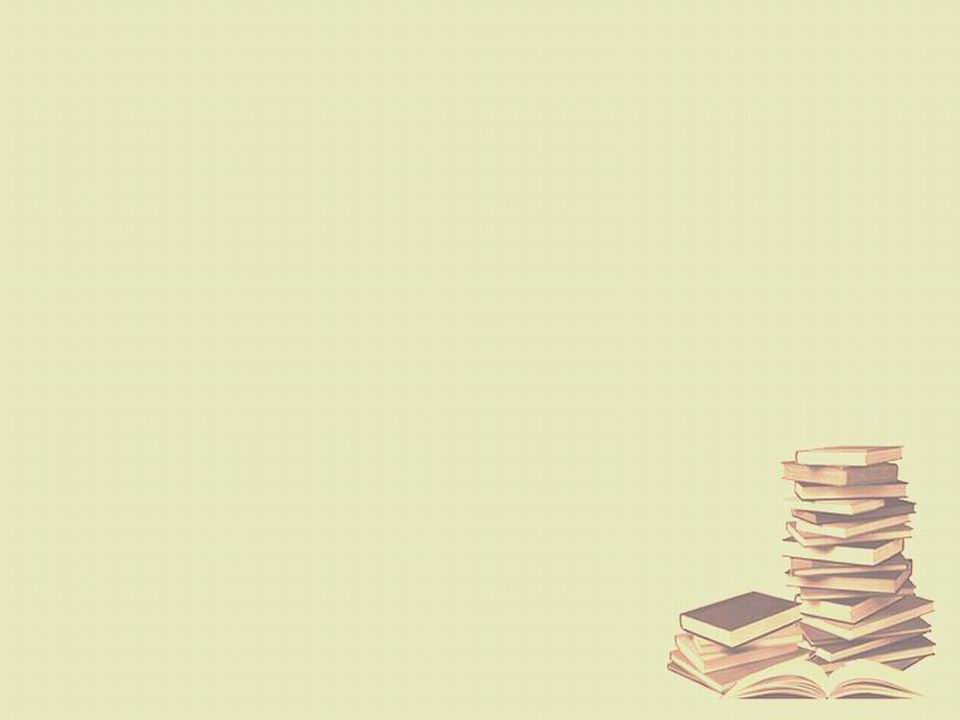 Пищеварительная  система
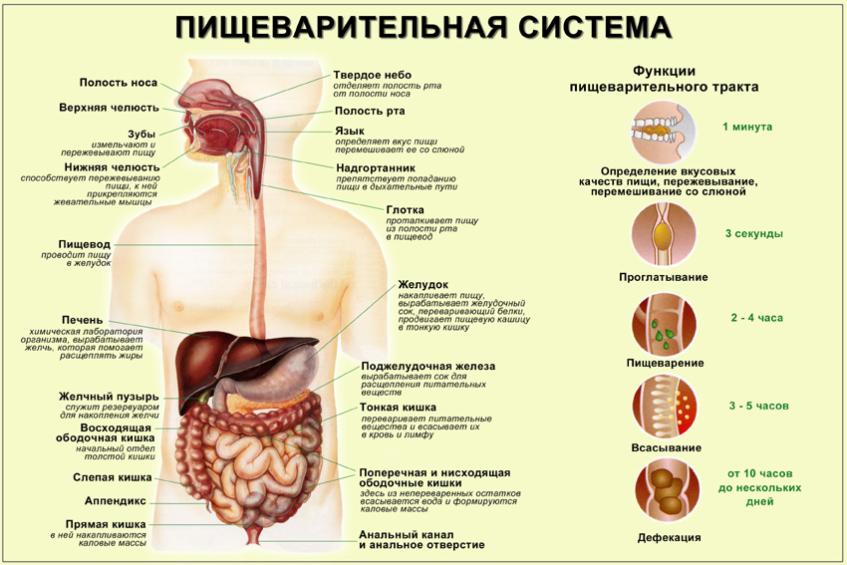 В пищеварительной системе пища превращается  в доступные для усвоения организмом питательные вещества.
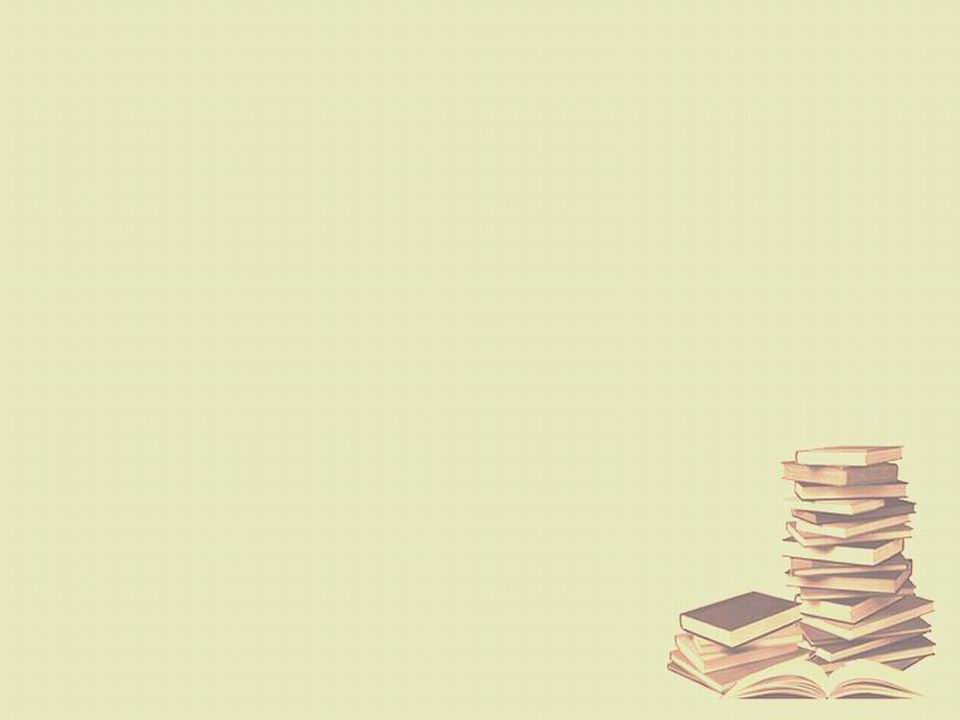 Дыхательная система
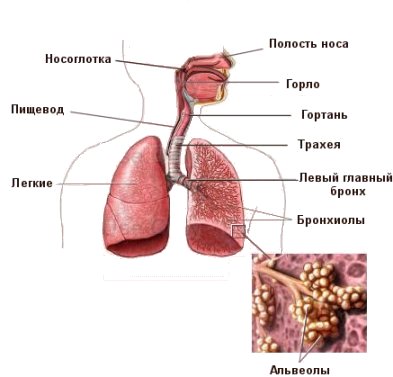 Дыхательная система обеспечивает поступление в организм кислорода и выделение углекислого газа, паров воды.
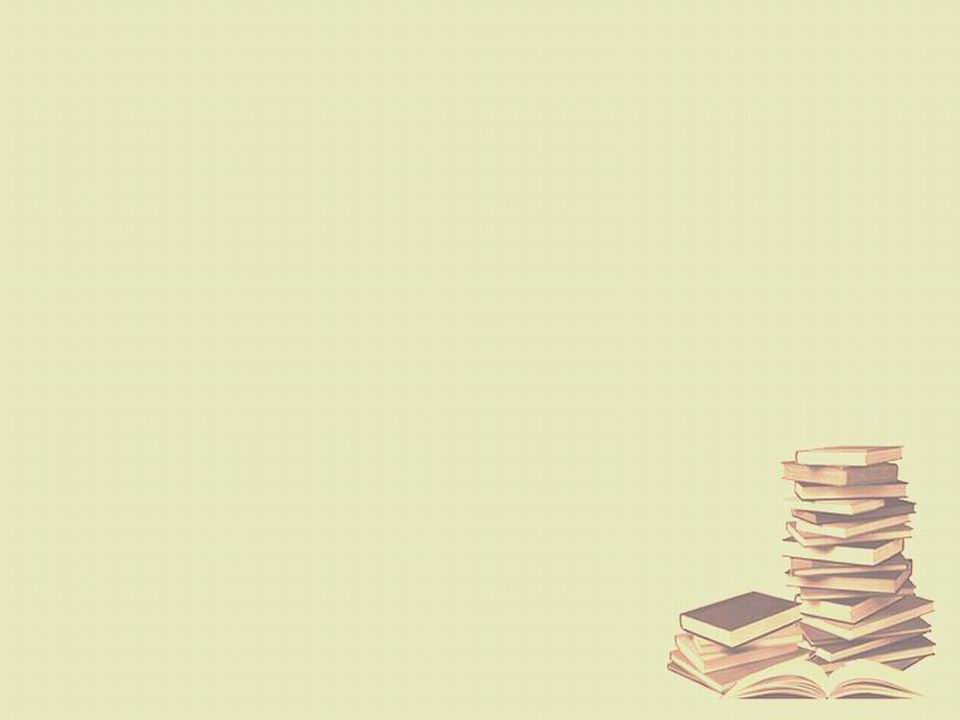 Кровеносная система
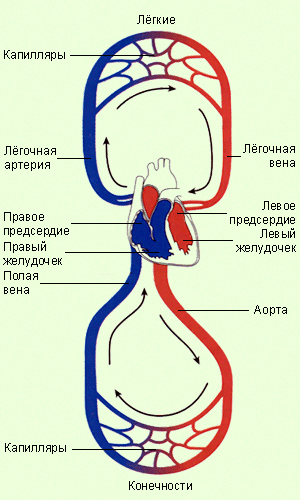 Кровеносная система состоит из сердца и сосудов, по которым течет кровь, доставляющая питательные вещества всем органам нашего тела.
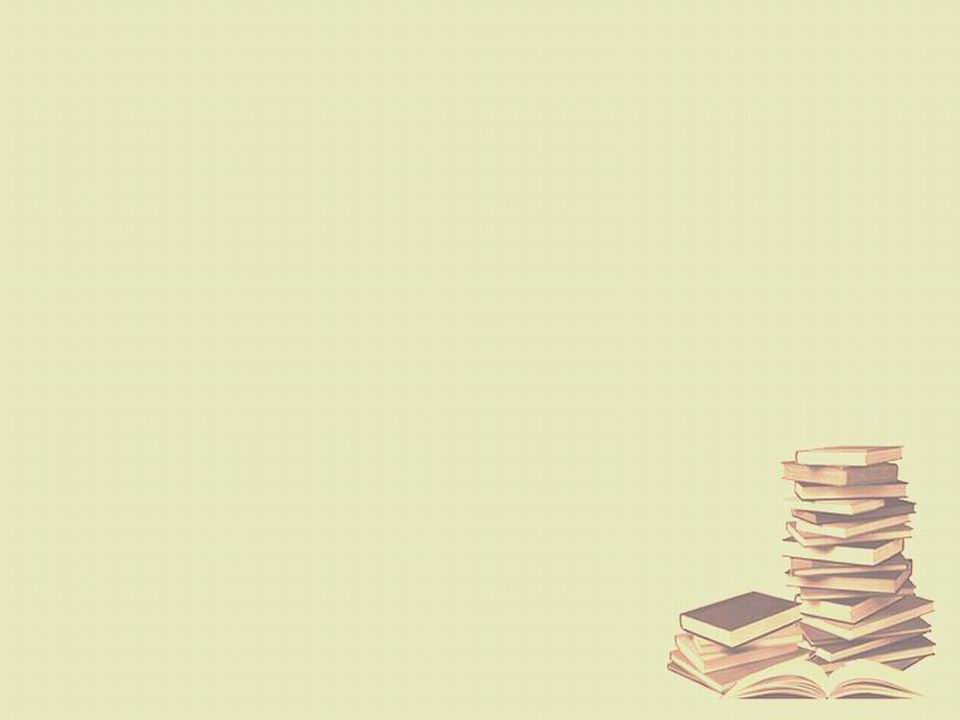 Выделительная  система
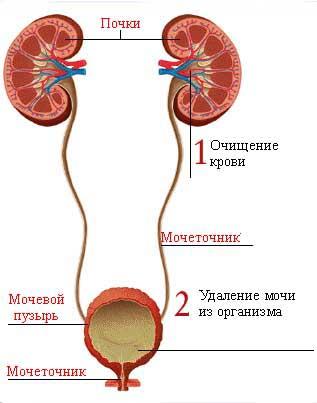 Выделительная система освобождает организм от ненужных и вредных для него веществ
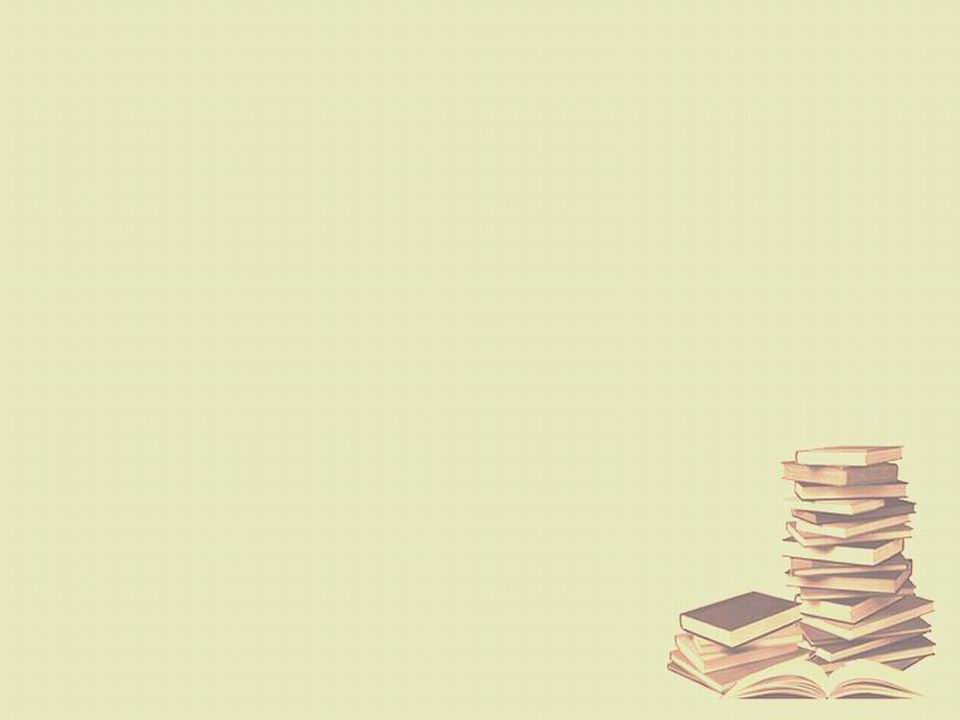 Нервная система
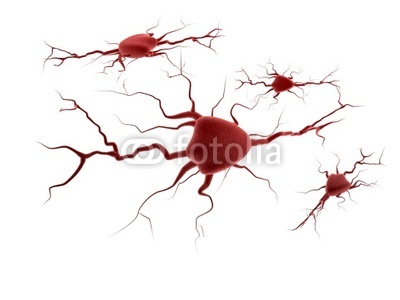 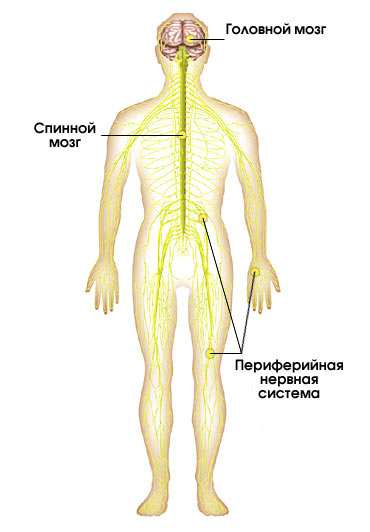 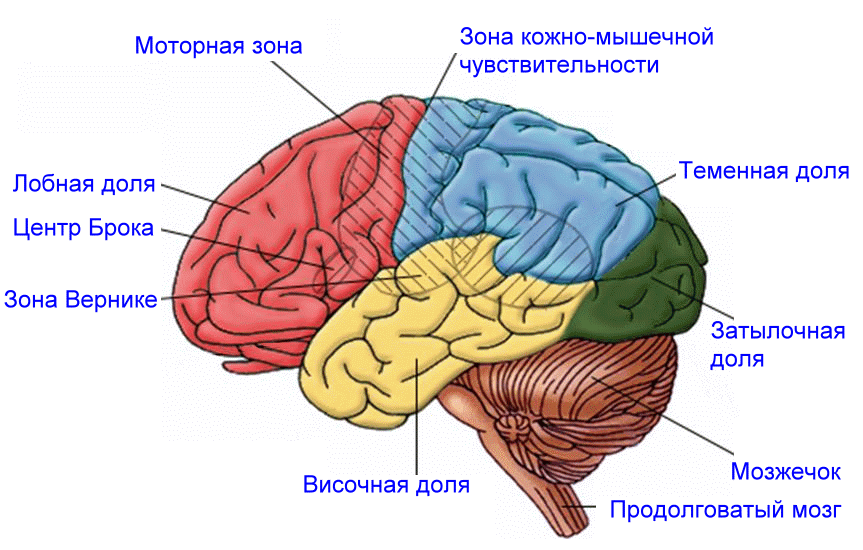 Нервная система координирует работу всех органов нашего тела
Проверь себя.
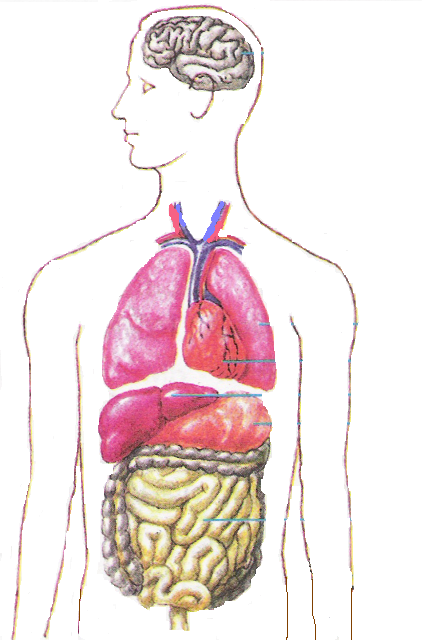 Головной мозг
Лёгкие
Сердце
Печень
Желудок
Кишечник